Clase  leo Primero LENGUAJE Y COMUNICACIÓN.Profesora: Carola Rubilar
Comprensión de lectura.
Lenguaje y comunicación
Primer año A
Recordar : semana del 18 al 22 de mayo, Trabajar las siguientes clases del texto de estudio Leo Primero.
Clase 5
Clase 6
Clase 7
Clase 8
(Páginas del texto de estudio Leo Primero  de la 24 a la 48 )
Criterios de evaluación .Enviar el registro fotográfico sólo de los ticket de salida al Correo: Carolaandrea.r@hotmail.com (Colocar nombre del alumno/A)
El registro fotográfico debe ser enviado el día viernes 22  de Mayo .
( tickets de  salidas : clases 5, 6, 7, y 8 )
¡ Muy buen trabajo !
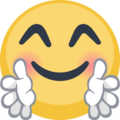